Active Shooter:Domestic Violence
Tabletop Exercise
Exercise Agenda
Welcome and Introductions
Housekeeping	
Exercise Overview
Goals                                                                    
Rules
Objectives/Core Capabilities                       
 Assumptions and Artificialities
Roles and Responsibilities                       
 Schedule
Structure
Scenario-Driven Exercise 
Facilitated Discussion in Four Modules
Hot Wash 
Closing Comments
Debrief
Welcome and Introductions
Opening Remarks
Facilitator
Introductions
Hosting Agency
Participants
Exercise Staff
Lead Facilitator
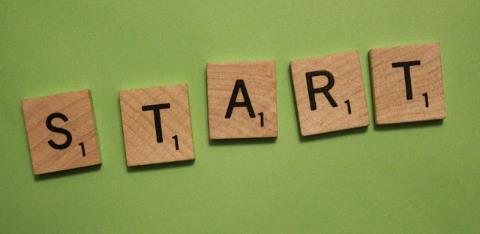 Exercise Goals
Test plans to prepare for, respond to, and recover from an active shooter in our school.
Ensure effective coordination of plans and actions with school and community partners.
Strengthen relationships with our response partners. 
Identify areas for improvement and develop a corrective action plan.
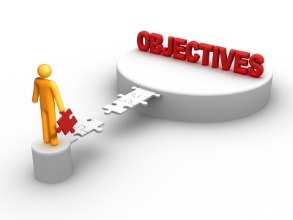 Objectives and Core Capabilities
To assess the roles and effectiveness of coordination between the school and law enforcement officials reacting to an Active Shooter event in accordance with existing plans. 

To identify gaps, redundancies, developmental activities, and best practices  in current plans for Active Shooter response and recovery.

To evaluate plans and policies to establish interoperable communications between the school and community partners during an Active Shooter incident.
Objectives and Core Capabilities
To evaluate plans and policies regarding students, faculty and staff notification and communication during an incident. 

Identify, examine and evaluate plans for response and mitigation of a potential Active Shooter event
Participants Roles and Responsibilities
Players: Respond to the situation presented, based on expert knowledge of response procedures, current plans and procedures, and insights derived from training.
Facilitator(s): Responsible for moderating and keeping participant discussions focused on exercise objectives and core capabilities, and ensuring relevant issues are explored; provide situational updates and additional information; resolve questions as required.
Exercise Structure
A scenario-driven, facilitated discussion-based exercise
The exercise is divided in four modules:
Module 1: Initial Response – Scenario Background
Module 2: Response – Scenario Update #1 
Module 3: Response – Scenario Update #2 
Module 4: Recovery  – Scenario Update #3 
Debrief
Rules for Players
There are no right or wrong answers/ideas.
Varying viewpoints are expected and will be respected.
“Exercise decisions” are not precedent setting.
Players are encouraged to consider different approaches and suggest improvements/“Think outside the box.”
Ground Rules
This is not a test of current capabilities and plans. It is a discussion of probable responses to a hypothetical emergency.  
The exercise will be an open dialogue. All ideas and input are welcome.
One person speaks at a time.
The scenario will be accepted as is. However, the facilitator may make modifications as deemed appropriate.
No hypothetical resources are available.
Assumptions and Artificialities
The exercise is conducted in a no-fault learning environment wherein capabilities, plans, systems and processes will be evaluated.
Participants respond to the TTX scenario events and other exercise information from the perspective of their school’s current policies, plans, processes and capabilities.
The exercise scenario is plausible, and events occur as they are presented in the TTX scenario, allowing for artificialities.
All players receive information at the same time.
Exercise Schedule
Exercise Logistics and Set-up				
Registration				
Welcome and Introductions				
Exercise Overview					
Module 1: Initial Response – Scenario Background 		
Break					
Module 2: Response 			
Module 3:: Scenario Update			
Module 4: Recovery 
Break					
Hot Wash					
Closing Comments					
Debrief
Tabletop Processes
A scenario and update statements will be used to generate discussion of probable response actions.
Participants will provide situational responses based on established procedures and plans. The Emergency Operations Plan (should be) available for reference. Other than maps and diagrams, no  additional materials will be provided.
The exercise will conclude with development of action steps needed to support future mitigation and preparedness efforts.
Exercise Guidelines
Respond based on your knowledge of your school plans and capabilities.
Discuss and present multiple options and possible solutions.
Be aware that each phase will not have complete resolution. Any issues that cannot be resolved within a reasonable period of time will be tabled as an after-action item.
If more information is needed, ask.  
Assume any agencies that are requested are initiating their response plans.
Module 1
Initial Response: 
Scenario Background
Date:		Time:
It is the afternoon lunch period at 12:00 p.m. and students and staff have packed the hallways in preparation for their next class. 
A man in his 40’s is seen entering the school through the  main door.  He is recognized as a teacher at the school who has been out sick for the last several days.  It is also known that he is in a personal relationship with another teacher at the school.  
He walks directly to the classroom where his significant other teaches, as students are preparing for the start of the class.
Lunch Break
Module 1 (continued)
As he enters the classroom and pulls out a semi automatic handgun. He begins waving the gun around the classroom and is heard yelling at the math teacher, that he does not want their relationship to end, and she is either going to be with him or with no one.  
The teacher tells the students to run, at which point he closes the door to the classroom. He then locks it from the inside and stands in front of it, preventing anyone from leaving.
As students become more and more upset, he fires a round into the ceiling to get them to quiet down and tells them to get into their seats.  One of the students attempts to disarm him, at which point the gun discharges and the bullet strikes the student in the leg.
Module 1 (continued)
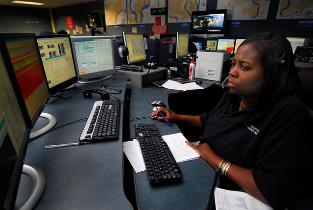 A teacher in a nearby classroom hears the gun shot and calls the main office. Others in the school have heard the gunshot as well and numerus 911 calls are being made.  
The school’s emergency plan is immediately activated.
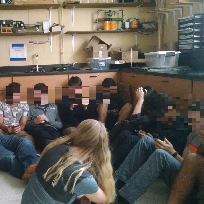 Discussion
What will you do first? Why?

What are your concerns in this situation?

What notification systems do you have in place?
 
How do you activate them?

For what contingencies must you plan?
[Speaker Notes: At this point identify what the initial response processes will be.  Who is notified, what are school members to do.  Where are people to go.]
Module 2: Response
Date:		Time:
The police have been notified through the school as well as the numerous 911 calls from faculty and staff members from within the school. 
According to a teacher in a nearby classroom, the math teacher and an unknown number of students are being held hostage.

He can hear a male’s voice yelling at the math teacher and students.
Discussion
Does this information change your planning? If so, how?
Will you evacuate some or all of the school?
For what contingencies must you plan now?
What will you tell parents? How will you notify them? Who will be responsible for this notification?
Module 3: Response -Scenario Update
Date:		Time:
The police and a crisis negotiator have arrived on scene, along with EMS personnel and the fire department.  The police have established a perimeter around the school.
As the police are doing this, and gaining initial information about the situation, the phone in the main office rings and the caller, who is a student from the math class, says that the male teacher has left the classroom and is heading in the direction of the school’s main office.
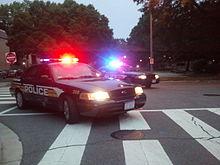 Discussion
Now that the shooter has left the classroom and is mobile, how does this change possible response actions from faculty, staff and students inside your school?
How will you update your staff on the shooter’s movement through the school?  
How will you continue to provide information to law enforcement responding to your incident? 
How will you work with the police throughout the remainder of this incident?
What is your biggest concern now that the threat is walking the hallways of our school?
Module 4: Recovery
The police crisis negotiator was able to make contact with the male teacher via cell phone.   
Through the efforts of the negotiator the male teacher has surrendered without further incident.  Police are escorting him out of the building.
The media has learned of the incident and has been airing live feed from outside the school, interrupting regularly scheduled programming.
The school is now receiving constant telephone calls from parents trying to find out about their children.
Parents have started to arrive at the school and are upset that the police will not allow them to get past the established perimeter to talk to school personnel or find their children.
How will you handle the media?
Will you consider any press releases in collaboration with law enforcement or other emergency first responders?  
What can you do to assist the police in addressing parents concerns?
Have you identified locations for staging areas and or incident command posts that could be used when responding to an incident like this?
Have you already identified a family reunification site to reunify parents with students following this incident?  
What insights has participating in this exercise provided you about your school’s or district’s state of readiness for an emergency? 
As a result of participating in this exercise, what revisions would you recommend to your emergency plan as a result?
Who from the school is the representative that speaks with the media? If that person is not present do you have additional people who are trained and proficient in talking to the media? 
What mental health resources do you feel you will need to assist your school in recovering from an incident like this?
When was the last time you met with your school’s mental health professionals to determine their capacity to respond to an incident like this?
Who will be involved in making the decision on when faculty staff and student will return to school?
Do you feel a post incident meeting with faculty staff and parent swouldbe elpful to them in recovering from this incident?  If so, how will you plan to manage this event?
Hotwash
Did this exercise increase your awareness of school mitigation and preparedness needs if faced with an active shooter or domestic violence situation? How?
Did this exercise identify any weaknesses in your existing emergency operations plan?  If so, what steps will you take to better develop your plan?
What are the major lessons learned from today’s discussion?
Is your school well prepared to work with and communicate with emergency responders in this type of situation?  
What are tentative next steps to continue the discussion and address any areas of concern?
Where do we go from here?
Contact the Vermont School Safety Center
Web Site Vermont School Safety Center Web Site

Twitter https://twitter.com/vted_safeschool
Stay Connected With Us
@margolishealy
www.facebook.com/margolishealy
www.linkedin.com/company/margolis-healy-&-associates
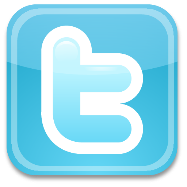 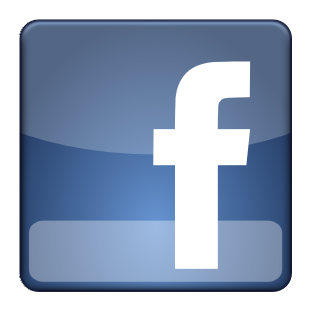 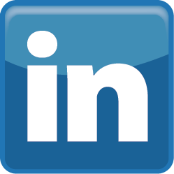 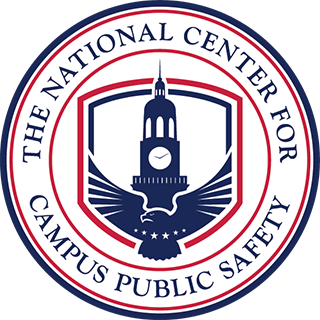 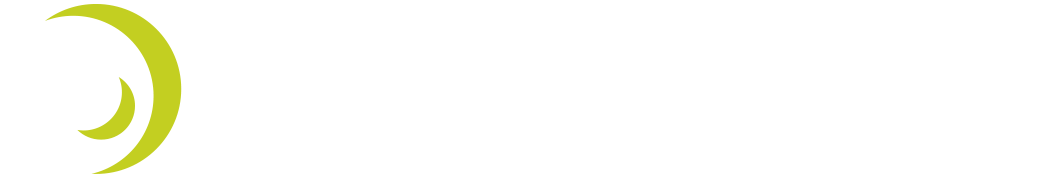 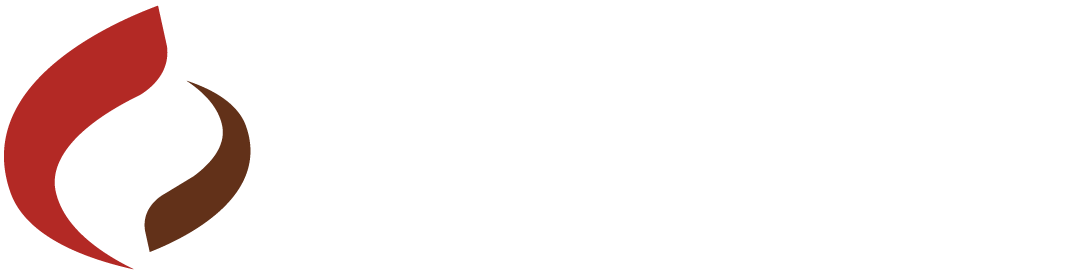